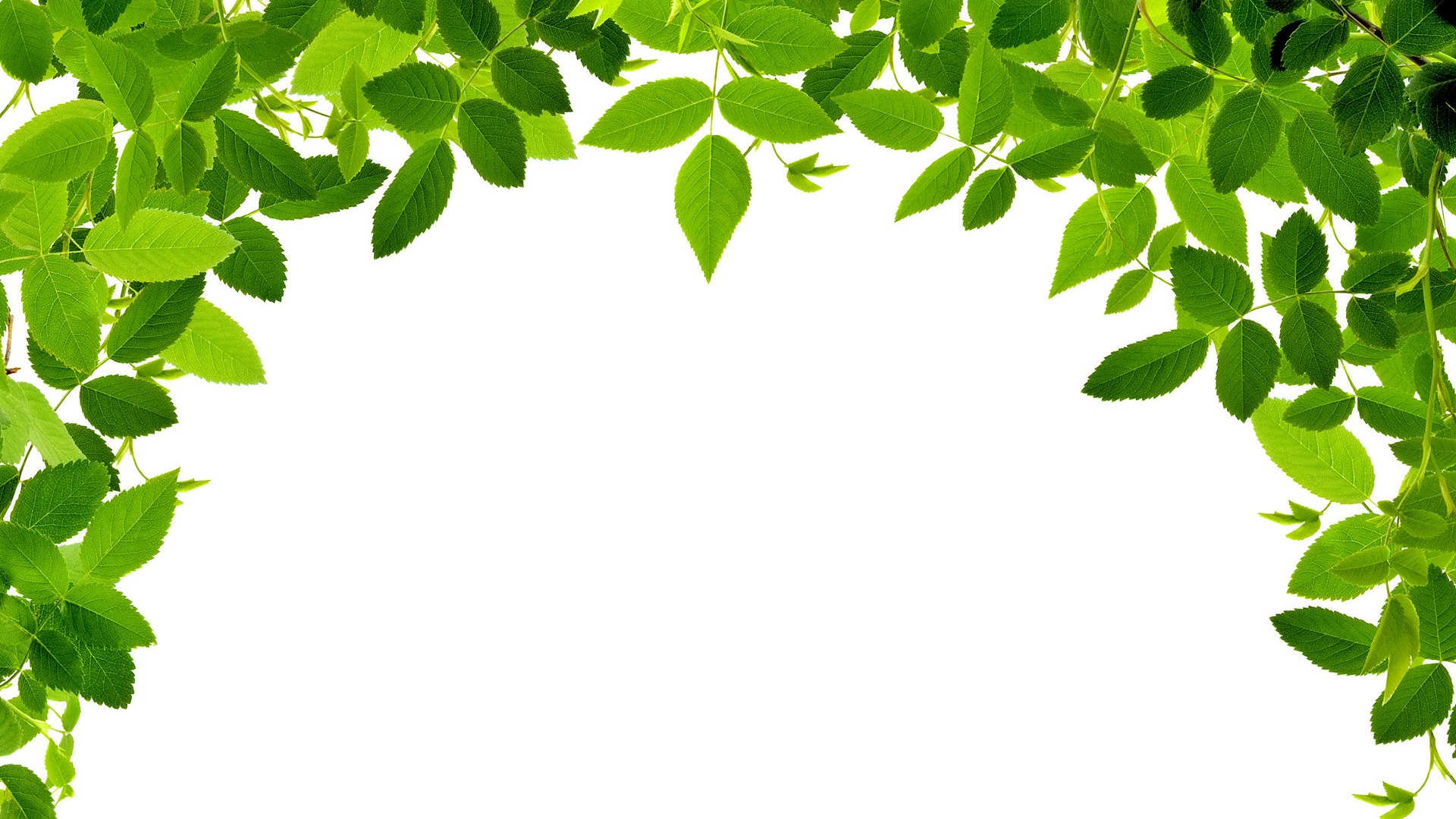 Комнатные растения- наши друзья
1. Закрепить знания детей о комнатных растениях .2. Учить сравнивать растения, находить сходство и различия во внешних признаках.3. Дать представления о размножении комнатных растений; учить последовательности во время посадки.4. Развивать интерес к развитию и росту растений.
Воспитатели: Пивцайкина М.Б
                          Истигечева И.С
2016 г
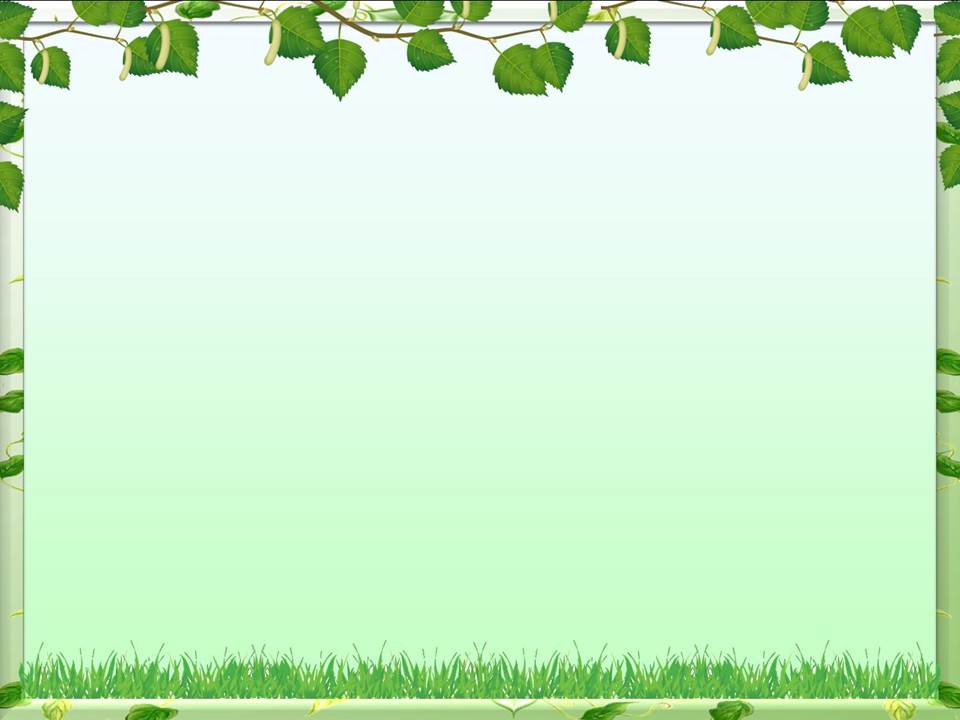 Немного истории
Комнатные растения появились в эпоху великих 
географических открытий, когда из Азии, Америки и Африки
было вывезено множество новых экзотических цветов.
В России начало комнатного цветоводства принято
связывать с именем Петра Первого.

В дворянских семьях в основном выращивали пальмы, фикусы. 
В бедных семьях были цветы попроще- герань, бальзамин, хлорофитум.
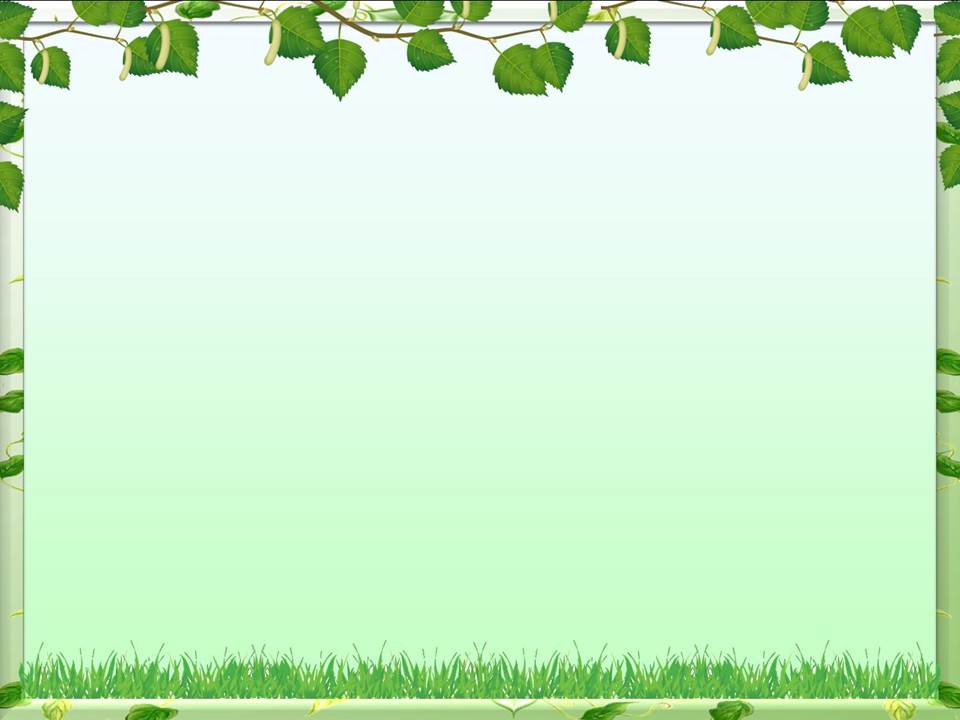 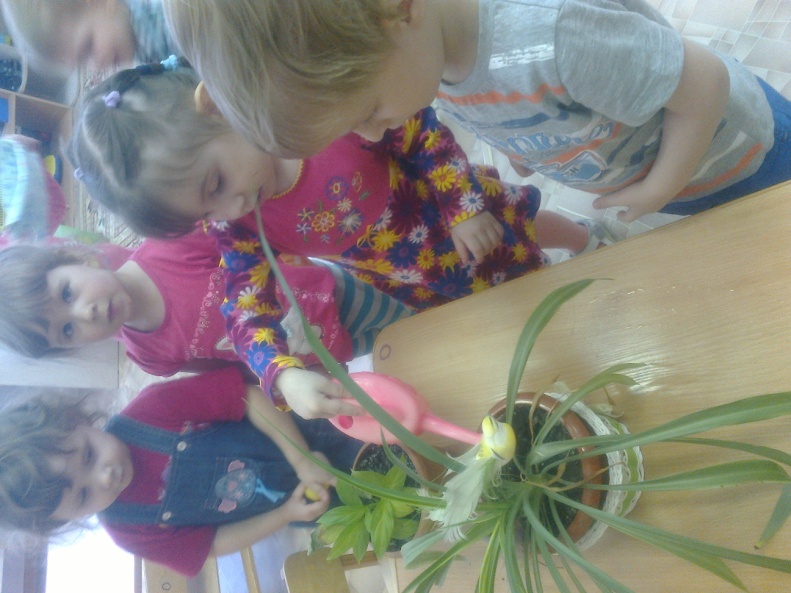 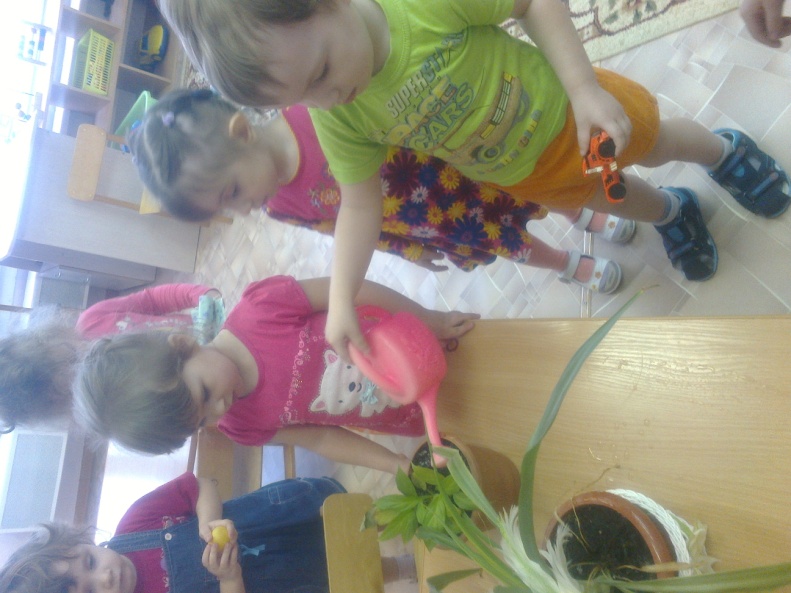 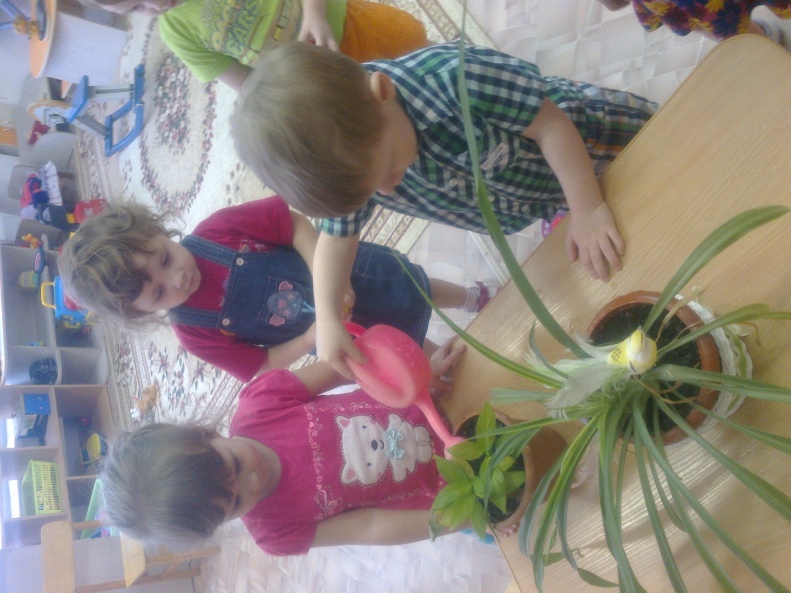 Беседы с детьми
1.Строение комнатного растения.
2.Что необходимо растению для роста.
3.Как ухаживать за комнатными растениями.
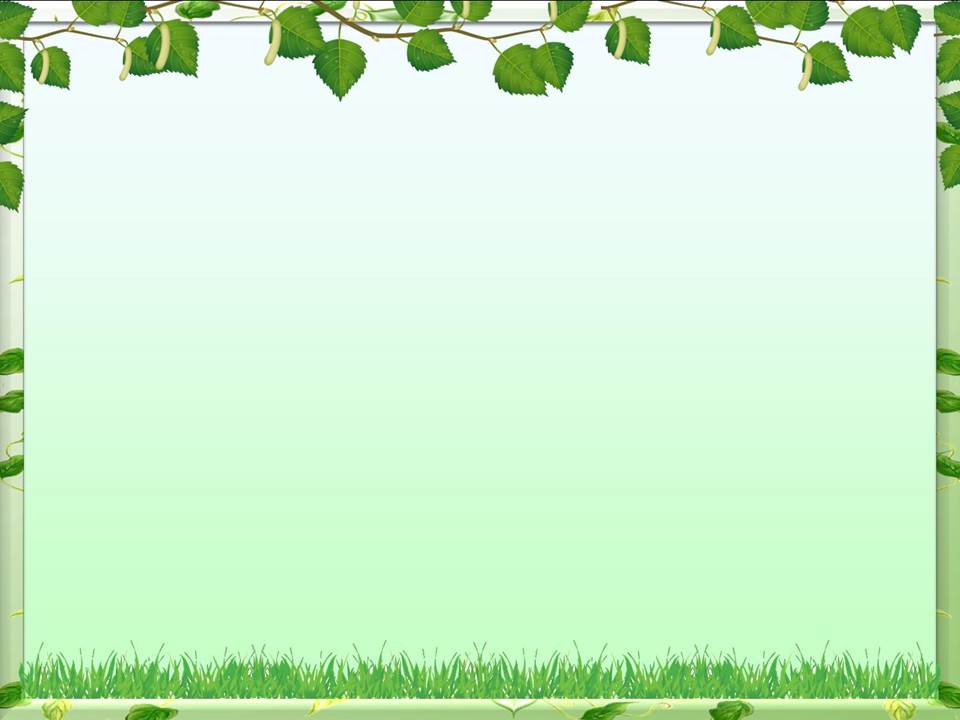 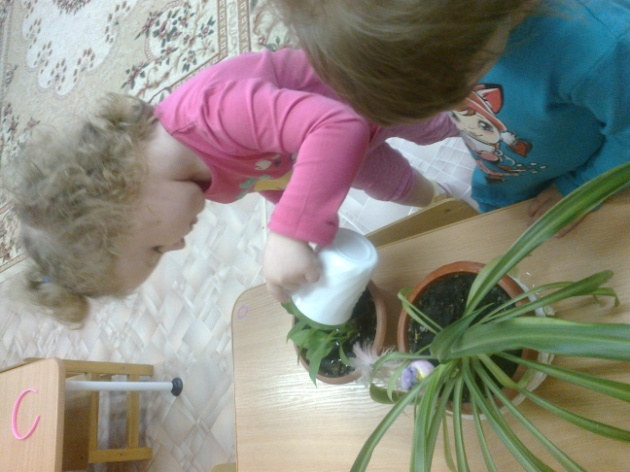 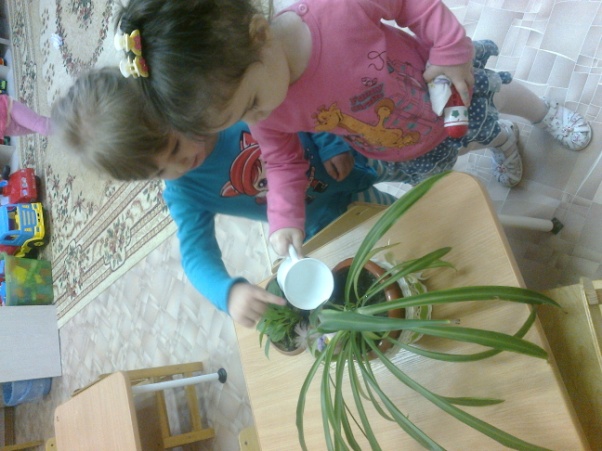 Аля леечку взяла все цветочки полила
Пусть попьют водички
Цветочки невелички.
Мягкой тряпочкой листочки
Протирала Анечка.
Пыль дышать мешает
Поры закрывает.
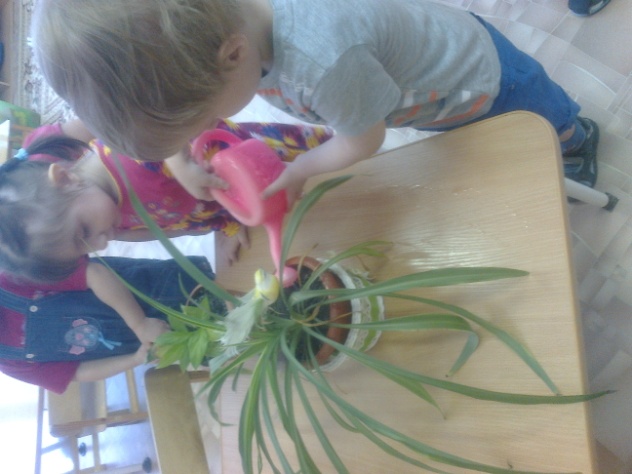 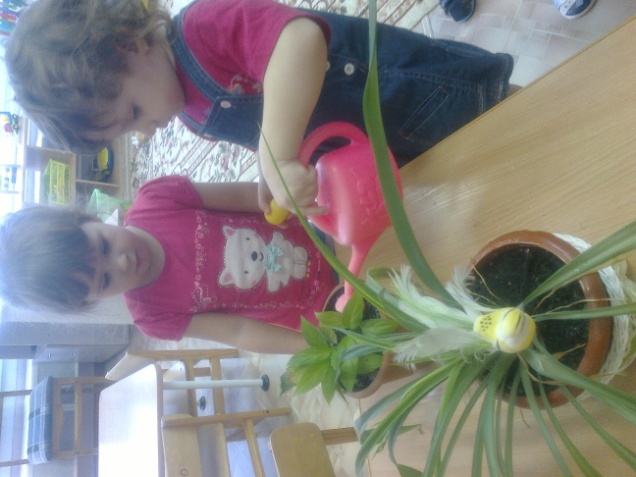 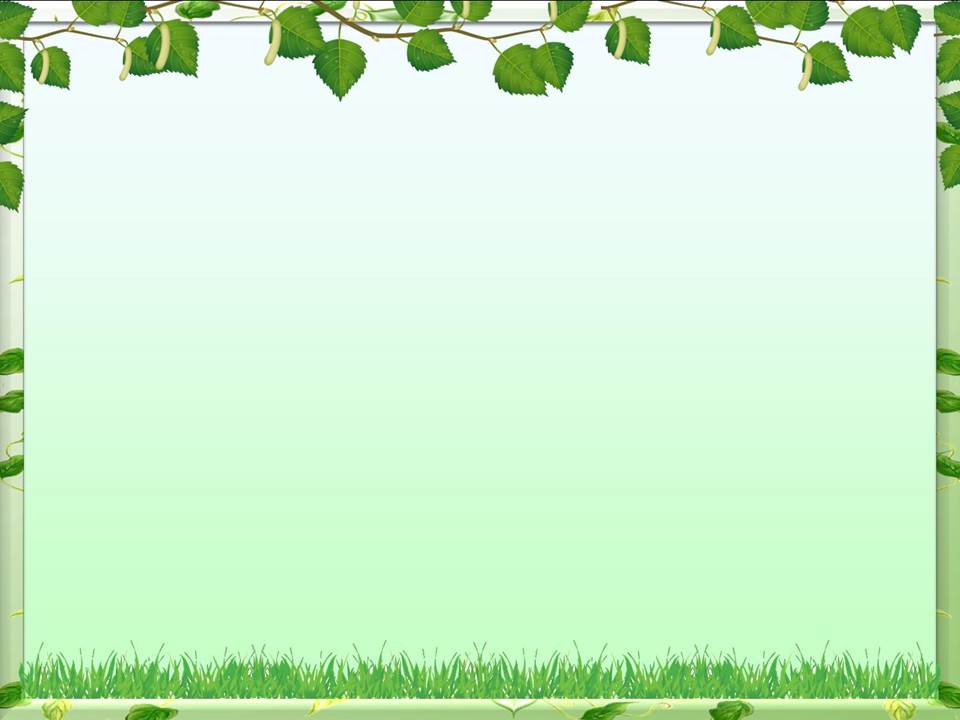 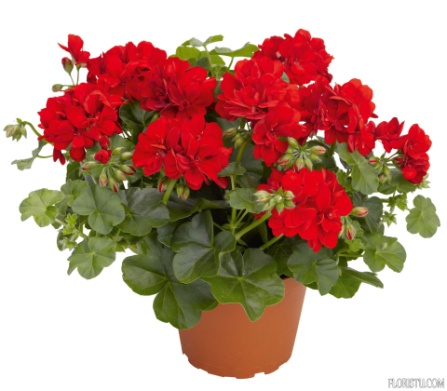 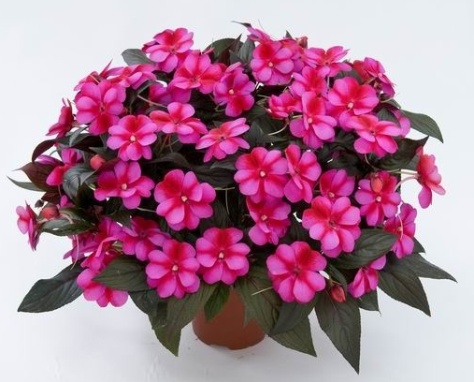 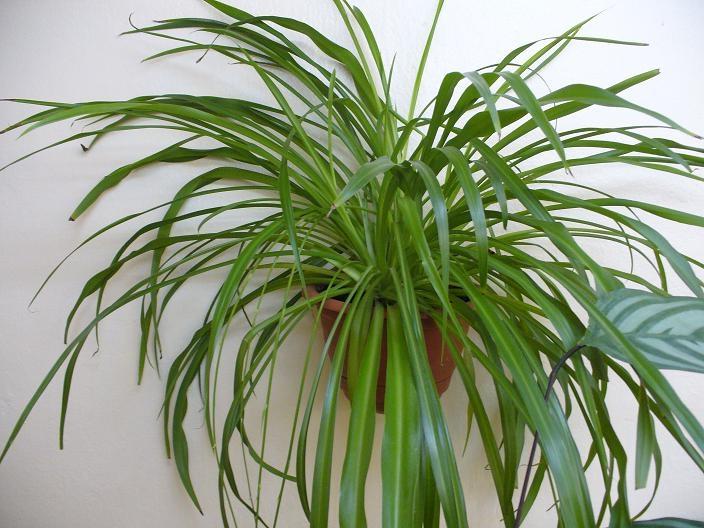 Очищают воздух,
Создают уют,
На окнах зеленеют,
И круглы год цветут.

 ГЕРАНЬ
С горы на паутинках
Свисают паучки-
Зелёные пучки.

 ХЛОРОФИТУМ
На окне зимой и летом Вечно зелен и красив. Ярко-красным цветом Горит нежно...
 
БАЛЬЗАМИН